Minnesota Department of Public SafetyFY20-21 Budget
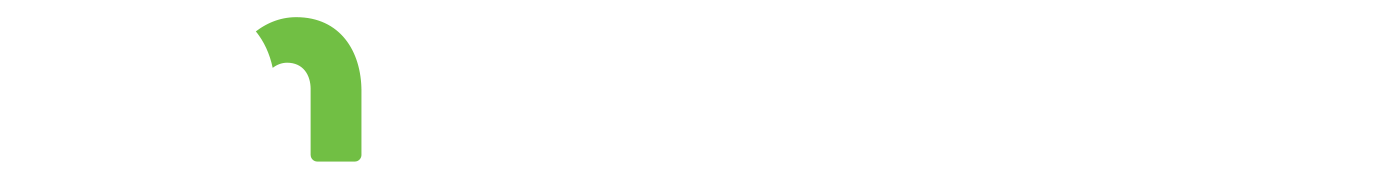 One Minnesota | dps.mn.gov
3/20/2019
1
Department of Public Safety
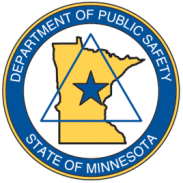 TransportationPolicy and Finance Committee
Minnesota State Patrol
Driver and Vehicle Services
Office of Pipeline Safety
Office of Traffic Safety
Administration and 
Related Services
One Minnesota | dps.mn.gov
3/20/2019
2
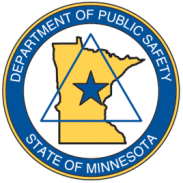 Total DPS Budget Base FY18-19Transportation Division
Total all funds = $413,456
(in thousands)
One Minnesota | dps.mn.gov
3/20/2019
3
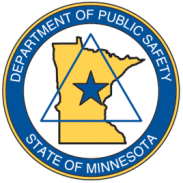 FY18-19 Expenses By CategoryTransportation Divisions
Total all funds = $413,456
(in thousands)
One Minnesota |dps.mn.gov
3/20/2019
4
Budget Requests
Operating AdjustmentGF| $131,000 FY21 : OngoingTHF| $405,000 FY21 : Ongoing
Technology Increase THF| $2.485M FY20\21 : Ongoing
Application Server MigrationGF| $258,000 FY20 |$174,000 FY21 : OngoingHUTD | $774,000 FY20 | $696,000 FY21 : Ongoing
DVS Customer ServiceSRF | $7.595M FY20 | $7.488M FY21 | $6.358M : OngoingHUTD | $471,000 FY20/21 | $465,000 : Ongoing
Soft Body Armor ReimbursementGF | $374,000 deficiency for FY19 GF | $45,000 FY20\21 : Ongoing
Capitol SecurityGF| $500,000 FY20/21 : Ongoing
Driver and Vehicle Systems DevelopmentGF|$20.335M FY20 | $17.335M FY21
Driver and Vehicle Systems O&MSRF | $14.66M FY20 | $16M FY 21 : Ongoing 
License Plate AdministrationHUTD | $5.226M FY20 | $5.226M FY21 : Ongoing
One Minnesota | mn.gov/URL
3/20/2019
5
Operating Adjustment
2019 Governor’s Budget Recommendation:

Maintain the current services of the Public Safety Support Division
2.5 FTEs in the Human Resources and Internal Affairs divisions and space rental. 

General Fund | $131,000 FY21 : Ongoing
Trunk Highway Fund | $405,000 FY21 : Ongoing
One Minnesota | dps.mn.gov
3/20/2019
6
Technology
2019 Governor’s Budget Recommendation:

Support existing hardware, software, and MNIT staffing costs for the Driver and Vehicle Services and Public Safety Support divisions
Trunk Highway Fund | $2.485M FY20\21 : Ongoing
 
Application Server Migration
General Fund | $258,000 FY20 |$174,000 FY21 : Ongoing
HUTD | $774,000 FY20 | $696,000 FY21 : Ongoing
One Minnesota | dps.mn.gov
3/20/2019
7
Driver and Vehicle Services
Minnesota Department of Public Safety
One Minnesota | dps.mn.gov
Driver and Vehicle ServicesMinnesota Department of Public Safety
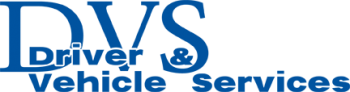 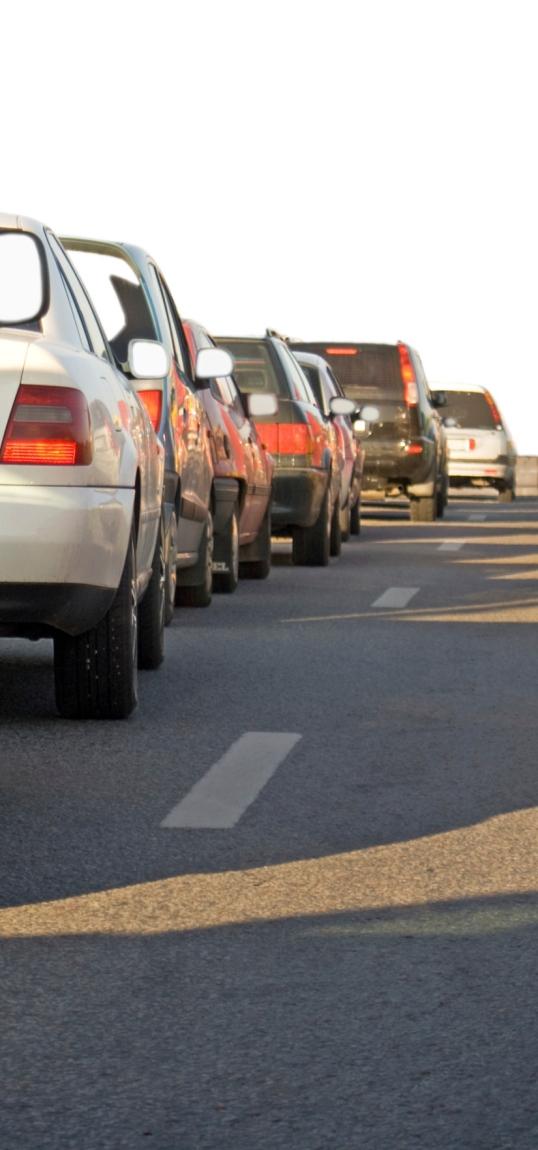 DVS has 493 employees working in 95 locations throughout the state

DVS receives an annual appropriation of approximately $75 million from the Special Revenue Fund and the Highway User Tax Distribution Fund

DVS collects more than $1.4 billion in state revenue annually
One Minnesota | dps.mn.gov
3/20/2019
9
Driver and Vehicle Development
2019 Governor’s Budget Recommendation:

The Governor’s recommended funding will allow:
MNIT to finish the optimization of the MNLARS vehicle system
Build in the functionality DVS and their business partners (deputy registrars, auto dealers) need
Migrate the remaining systems from the costly mainframe legacy environment
Optimization of Phase 2 of the FAST driver system.


General Fund |$20.335M FY20 | $17.335M FY21
One Minnesota | dps.mn.gov
3/20/2019
10
Driver and Vehicle Ongoing Maintenance
2019 Governor’s Budget Recommendation:

Support the ongoing operation and maintenance costs of the new driver system and vehicle system
 

$14.66M FY20 | $16M FY 21 : Ongoing 
Funded with a $2.00 transaction fee on vehicle and driver license transactions
One Minnesota | dps.mn.gov
3/20/2019
11
Driver and Vehicle Services Staffing
2019 Governor’s Budget Recommendation:
Driver and Vehicle Services Customer Service Improvement
Meet target metrics: Title, driver’s license, and disability certificate turnaround; call center wait time
Enhance financial oversight and auditing capabilities
Review and process refunds owed to customers for overpayment
Increase ability to schedule timely road tests to address increased demand
Add driver evaluators in Greater Minnesota to provide better service and reduce travel time 
Improve vehicle inspection services
Ensure access to DVS data is monitored and tightly protected
Issue highly-regulated credentials with all required documents and verification
One Minnesota | dps.mn.gov
3/20/2019
12
Special Revenue Fund – Proposed Fee Increases
Single plate: $6.50 
Assessed every 7 years last raised 2007
Current fee: $4.50

Double plate: $8.40 
Assessed every 7 years last raised 2007
Current fee: $6.00

Duplicate stickers: $1.50 
Assessed only when a customer loses stickers last raised prior to 2003
Current fee: $1.00

Special plates: $14.00  
Assessed every 7 years, though some plates are permanent; last raised 2007
Current fee: $10.00
Drivers license: Add $4.50 
Current fees range from $13.25 for state IDs, up to $59.25 for certain types of commercial driver’s licenses.
Last raised in 2008
Special Revenue Fund 
$7.595M FY20 | $7.488M FY21 
$6.358M : Ongoing
HUTD$471,000 FY20/21
$465,000 : Ongoing
One Minnesota | mn.gov/URL
3/20/2019
13
Highway User Tax Distribution (HUTD) Allocation Increase
2019 Governor’s Budget Recommendation:

Costs associated with license plate administration

FY18 manufacturing and distributing license plates, registration renewal notices, and registration stickers:
Costs: $13.462 million 
Appropriation: $8.236 million


HUTD | $5.226M FY20 | $5.226M FY21 : Ongoing
One Minnesota | dps.mn.gov
3/20/2019
14
State Patrol
Minnesota Department of Public Safety
One Minnesota | dps.mn.gov
State PatrolMinnesota Department of Public Safety
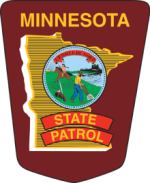 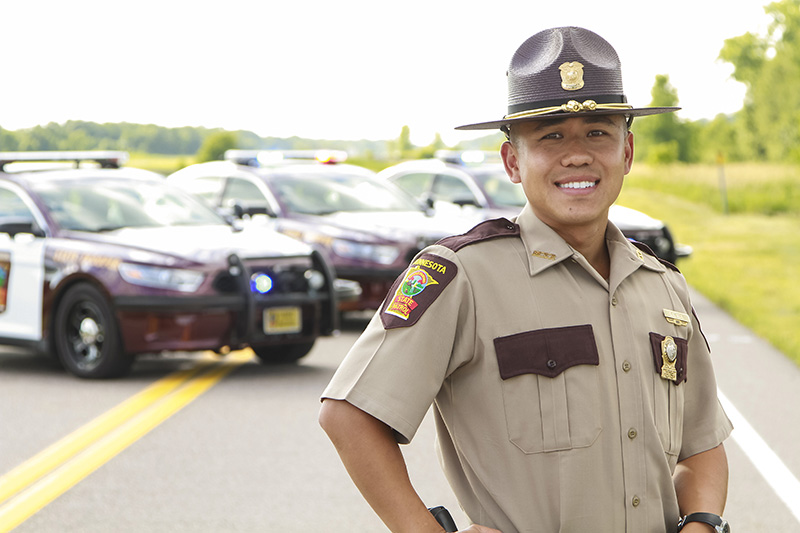 The State Patrol includes 895 full-time personnel

The State Patrol receives an annual appropriation of $112.7 million
$103.2 million  from Trunk Highway Fund
$876,000 from Highway User Tax Distribution Fund
$8.6 million from the General Fund

The State Patrol received $8 million in federal funds in FY19
One Minnesota | dps.mn.gov
3/20/2019
16
Capitol Security Increase
2019 Governor’s Budget Recommendation:

Ensure sufficient staffing for the security of the Capitol Complex, the Governor’s residence, and executive protection

General Fund | $500,000 FY20/21 : Ongoing
One Minnesota | dps.mn.gov
3/20/2019
17
Soft Body Armor (Vest) Reimbursement
2019 Governor’s Budget Recommendation:

Soft Body Armor Reimbursement §299A.38 

Average cost of a vest reimbursement is $509 – an increase of 12 percent since 2014
 
Projections for the average reimbursement cost of a vest in FY20 will increase to $524 

1,231 reimbursement requests expected from peace officers and local governments for up to one-half the cost of soft-body armor purchases


$374,000 deficiency for FY19 
General Fund | $45,000 FY20\21 : Ongoing
One Minnesota | dps.mn.gov
3/20/2019
18
Office of Pipeline Safety
Minnesota Department of Public Safety
One Minnesota | dps.mn.gov
[Speaker Notes: ECN does not have a 2019 budget request, you will see them in an upcoming hearing with a policy request for the committee.]
Office of Pipeline SafetyMinnesota Department of Public Safety
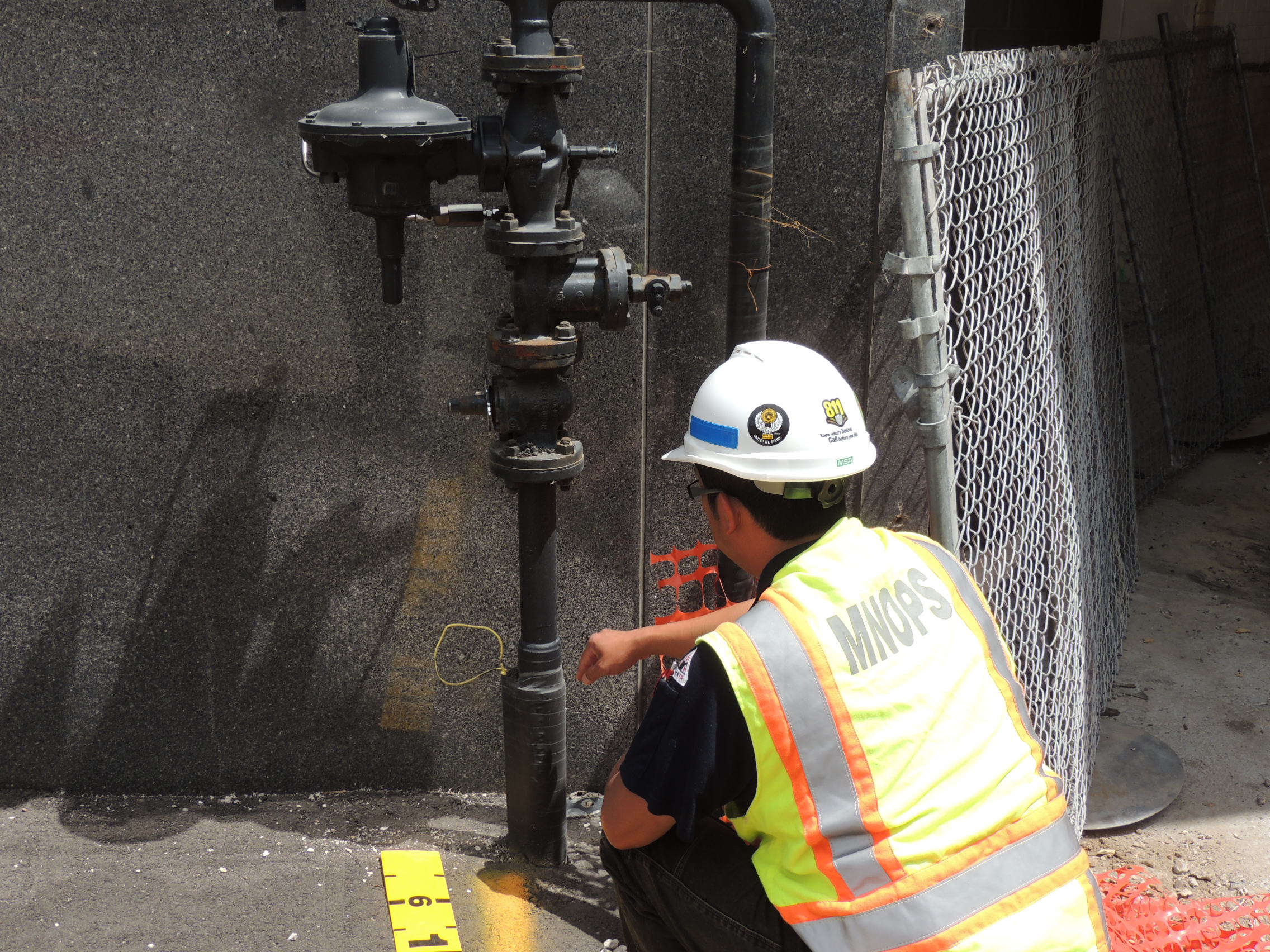 MNOPS has annual resources of $3.8 million from Special Revenue and federal funds.
$1.44 million per year is a direct appropriation derived from inspection fees.
$2.3 million in federal funds.
$80,000 in receipts from “One Call” fines.
One Minnesota | dps.mn.gov
3/20/2019
20
Office of Traffic Safety
Minnesota Department of Public Safety
One Minnesota | dps.mn.gov
Office of Traffic SafetyMinnesota Department of Public Safety
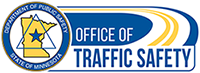 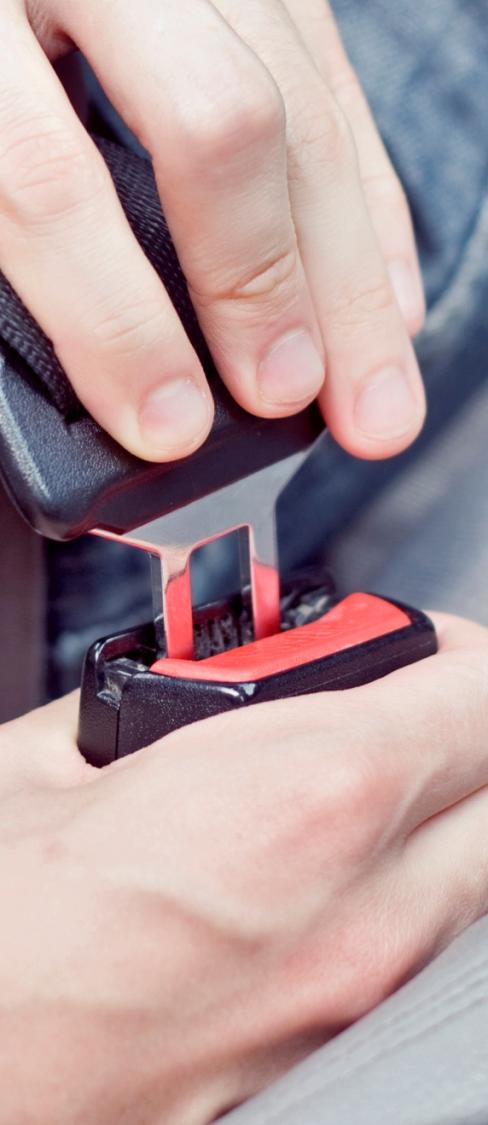 OTS receives an annual appropriation from the General Fund of $470,000

OTS receives an annual appropriation from the Trunk Highway Fund of $493,000 -  leveraged for $32.8 million in federal funds, grants, and one-time monies
One Minnesota | dps.mn.gov
3/20/2019
22
Questions?
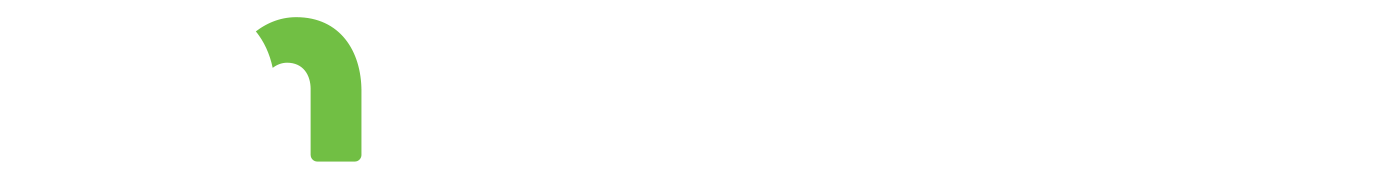 One Minnesota | dps.mn.gov
3/20/2019
23